Comp 110Conditionals
Instructor: Prasun Dewan
Prerequisite
Types Math
.
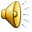 Conditionals
printPassFailStatus(95)
Passed
printPassFailStatus(25)
Failed
public  static void printPassFailStatus(int score) {
	 if (score < PASS_CUTOFF)
		 System.out.println("FAILED");
	 else
		 System.out.println("PASSED");
	
}
If-Else Statement
if   (  <boolean expression>  )  
		<statement 1>;
	else 
		<statement 2>;
If-Else Statement
<boolean expression>
true
false
<statement 1>
<statement 2>
Compound Statement
public void fancyPrintGrade(int score) 
   {
	if (score < PASS_CUTOFF) 
       {
		System.out.println("**************");
		System.out.println("FAILED");
		System.out.println("**************");
	       }
	else 
      {
		System.out.println("**************");
		System.out.println("PASSED");
		System.out.println("Congratulations!");
		System.out.println("**************");
	     }
 }
Compound Statement – { } Convention
public void fancyPrintGrade(int score) 
   {
	if (score < PASS_CUTOFF)  {
		System.out.println("**************");
		System.out.println("FAILED");
		System.out.println("**************");
	 } else {
		System.out.println("**************");
		System.out.println("PASSED");
		System.out.println("Congratulations!");
		System.out.println("**************");
	}
 }
Avoiding Code Duplication in If-Else (Edit)
public void fancyPrintGrade(int score) 
   {
	if (score < PASS_CUTOFF) 
       {
		System.out.println("**************");
		System.out.println("FAILED");
		System.out.println("**************");
	       }
	else 
      {
		System.out.println("**************");
		System.out.println("PASSED");
		System.out.println("Congratulations!");
		System.out.println("**************");
	     }
 }
Avoiding Code Duplication in If-Else
public void fancyPrintGrade(int score)    {
	System.out.println("**************");
	if (score < PASS_CUTOFF)   
		System.out.println("FAILED");
	else {
		System.out.println("PASSED");
		System.out.println("Congratulations!"); 
	 }
	System.out.println("**************");
 }
If Statement
if (score == MAX_SCORE)
	System.out.println ("Perfect Score! Congratulations!");
if (<bool expr>)
	<statement>;
If Statement
<boolean expression>
true
false
<statement 1>
Else-If
public static char toLetterGrade (int score) {
if (score >= A_CUTOFF)
     return 'A';
else if (score >= B_CUTOFF) 
     return 'B';
else if (score >= C_CUTOFF) 
     return 'C';
else if (score >= D_CUTOFF) 
     return 'D';
else 
     return 'F';
}
Nested If-Else
if (score >= A_CUTOFF) 
      return 'A';
else
if (score >= B_CUTOFF) 
     return 'B';
else 
if (score >= C_CUTOFF) 
    return 'C';
      else 
     if (score >= D_CUTOFF)
        return 'D';
     else
                                 return 'F';
Nested If-Else